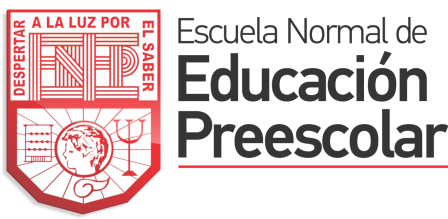 COMPUTO
ESCUELA NORMAL DE EDUCACIÓN PREESCOLAR
Licenciatura en Educación preescolar
Ciclo escolar 2020 – 2021


 
Ángela Daniela Sánchez Gómez. #14Segundo semestre Grupo:  B
 UNIDAD II
Presentación Usando Hipervínculo 
Nombre del docente: Diana Elizabeth Cerda Orocio.
Planeación y Evaluación
01
Concepto
03
Características
05
Propósito
02
04
06
Enfoque
Etapas
Elementos
Concepto
Planeación: La planeación educativa es el proceso en el cual se determinan los fines, objetivos y metas de una actividad educativa a partir de los cuales se determinarán los recursos y estrategias más apropiadas para su logro.


Evaluación: La evaluación de los aprendizajes es una de las tareas de mayor complejidad que realizan los docentes, tanto por el proceso que implica como por las consecuencias que tiene emitir juicios sobre los logros de aprendizaje de los alumnos.
Caracteristicas
PLANEACIÓN  

Lógica, continua, coherente, real, pertinente, flexible, permanente, preciso, relevante, prospectivo, participativo y funcional.






EVALUACIÓN

Integral, sistemática, flexible, participativa o colectiva, formativa, recurrente, objetiva, autentico continua y permanente.
Propósitos
PLANEACIÓN 
La formación del individuo evita las improvisaciones, la coherencia entre objetivos, define las metas, el conocimiento previo y señala caminos lógicos, utilización de los recursos, selecciona los recursos adecuados, es un proceso de acción participativa y controla la distribución del tiempo.
La finalidad de la planeación educativa es la prefiguración de un rol en el aula, permite especificar los fines, objetivos y metas de la educación






EVALUACIÓN
La mejora educativa en la que utilizamos sus resultados para identificar los problemas de aprovechamiento de los alumnos, proporcionarles retroalimentación y, con base en esto, mejorar la planeación de tal manera que los problemas detectados puedan ser superados.
Su finalidad es identificar qué es lo que saben los estudiantes, en qué grado han logrado hacer suyos los conocimientos o habilidades establecidos en el programa, lo cual puede servir al maestro para modificar su trabajo en grupos posteriores.
Las finalidades que comúnmente persigue la evaluación educativa son: diagnóstico, certificación, acreditación, monitoreo, mejora, rendición de cuentas, toma de decisiones,  y metaevaluación.
PLANEACIÓN
Enfoque clásico: Está orientado a las tareas, su objetivo es hacer que los procesos sean cada vez más eficientes y estandarizados. Los aportes de este enfoque se concentran en la época industrial, donde se vio la necesidad de controlar los procesos a fin de hacerlos tan eficientes como sea posible desde la perspectiva de la racionalidad capitalista. Es así como la eficacia y la productividad se convierten en los criterios de máximo valor dentro de este enfoque; también resultó relevante la división del trabajo, es decir, la utilización especializada de los recursos y la especialización del trabajador, todo ello resultó útil en la optimización de los procesos. Por consiguiente, es tarea del administrador diseñar la división de tareas y agruparlas en secciones, divisiones y departamentos.

 EVALUACIÓN 
El enfoque por objetivos considera tres principios básicos.
La correspondencia entre los objetivos del programa y el contenido de la enseñanza.
La correspondencia entre el contenido de la enseñanza y los instrumentos de evaluación.
La correspondencia entre los objetivos del programa y los instrumentos de evaluación.
Enfoque
Etapas
PLANEACIÓN

Planeación- Fines, objetivos y metas-estrategias a usar en el proceso educativo.







EVALUACIÓN

Podemos considerar tres fases o etapas de evaluación: la evaluación inicial, que comprende la evaluación de contexto y la evaluación diagnóstica; la evaluación de proceso o evaluación formativa y la evaluación de resultados o evaluación sumativa, llamada también evaluación de salida.
Elementos
PLANEACIÓN
1.- Datos de identificación
a) Nombre del Plantel b) Clave del centro de trabajo c) Nombre del docente d) Nivel Educativo e) Grado que Imparte f) Grupo g) Turno h) Periodo de Planeación i) Campo de formación, Área de Desarrollo a trabajar j) Horas por semana k) Número de planeación l) Instrumento de Evaluación a Emplear
2.- INTENCIONES FORMATIVAS. Se refiere al logro del aprendizaje esperado. Propósito general, especifico, campo de formación académica, organizador curricular 1 y 2, aprendizaje esperado. 
3.- SITUACION DIDÁCTICA: Inicio (recuperación de saberes previos, dar a conocer que se va a hacer, información de los recursos que se va a utilizar), desarrollo (¿Qué? ¿Cómo? ¿Con qué? ¿Para qué? y cierre (evaluación, retroalimentación).
4.- EVALUACIÓN FORMATIVA A TRAVÉS DE INDICADORES
5.- HERRAMIENTA DE EVALUACIÓN: ESCALA ESTIMATIVA
6.- NIVEL DE LOGRO PARA DECLARAR COMPETENCIA Y PROPÓSITO ALCANZADO.
7.- VALIDACIÓN DEL DIRECTIVO
EVALUACIÓN 
Cuando se evalúa desde el enfoque formativo, se debe tener presente una serie de elementos para el diseño, el desarrollo y la reflexión del proceso evaluativo, que se refieren a las siguientes preguntas: ¿Qué se evalúa? ¿Para qué se evalúa? ¿Quiénes evalúan? ¿Cuándo se evalúa? ¿Cómo se evalúa? ¿Cómo se emiten juicios? ¿Cómo se distribuyen las responsabilidades de la evaluación? ¿Qué se hace con los resultados de la evaluación?